Preventing Unauthorized CommitmentsAcquisition Support Directorate
Excellence Through Knowledge
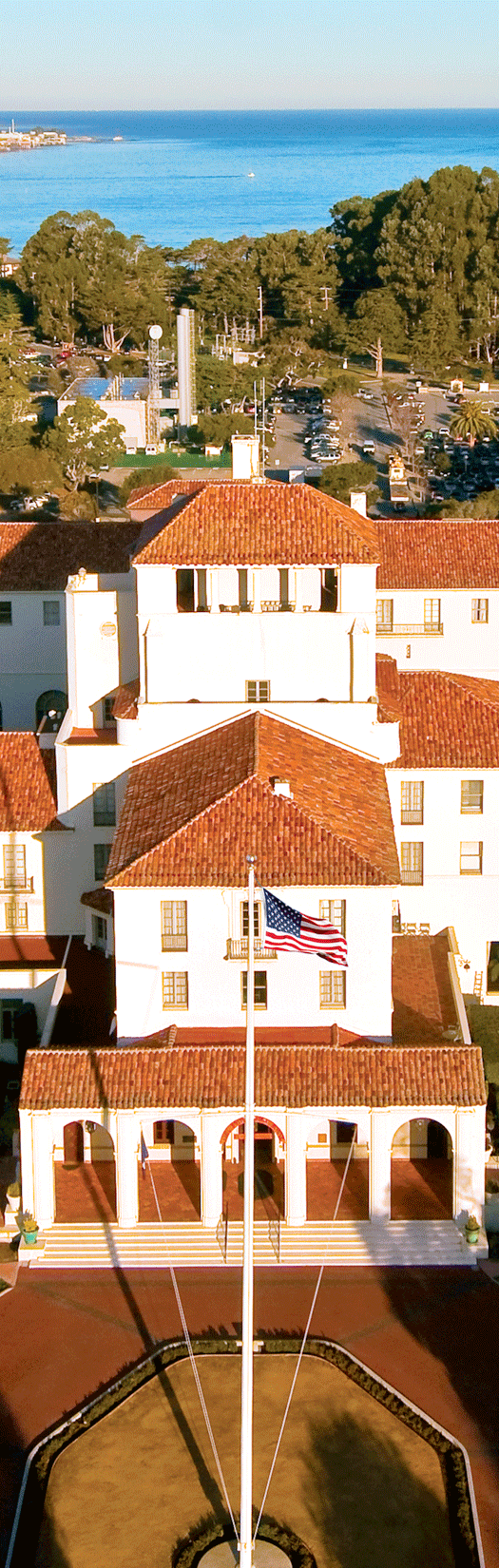 Unauthorized Commitment Defined
An unauthorized commitment (UAC) is a purported agreement that is not binding because the Government representative who made it lacked the authority to enter into that agreement on behalf of the Government.  [FAR 1.602-3(a)]
 
Unauthorized commitments may occur where no formal contract exists or during contract performance.

If you do not know whether you have the authority to bind the Government in a contract, then you probably do not have that authority!
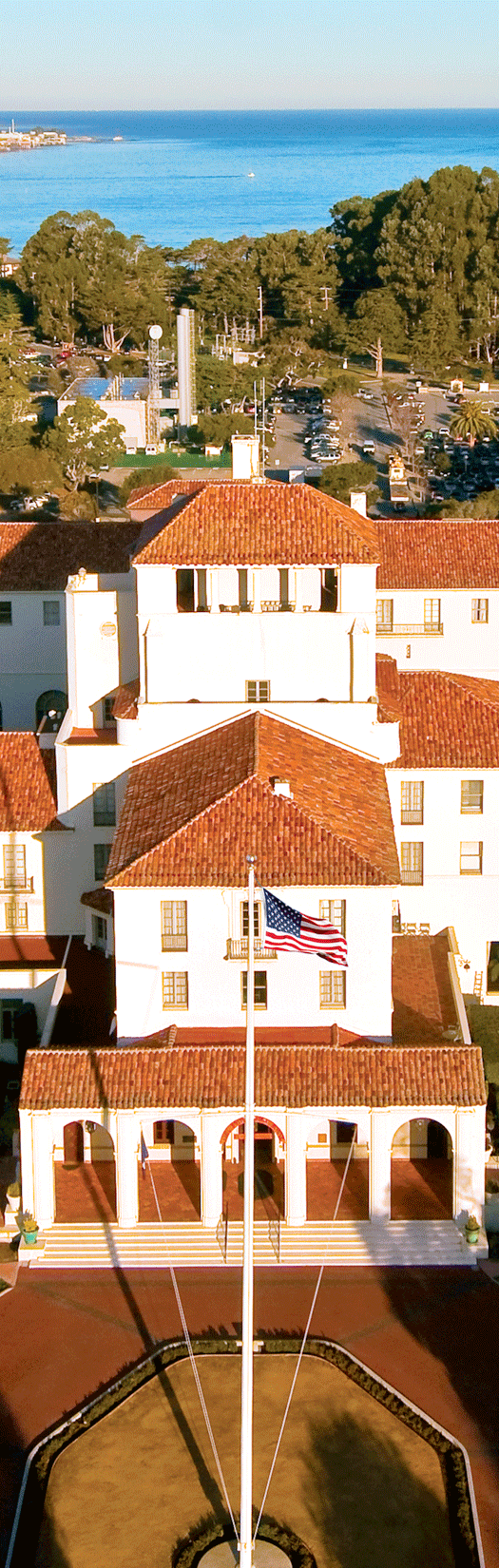 The goal is for NPS to eradicate new UACs through awareness and an aggressive no tolerance policy. 

FY 18 NPS - zero UACs
FY 19 NPS - 2 UACs
FY 20 NPS – 7 UACs

NPS-specific UAC training was created and mandated for all NPS employees and is an annual training requirement.
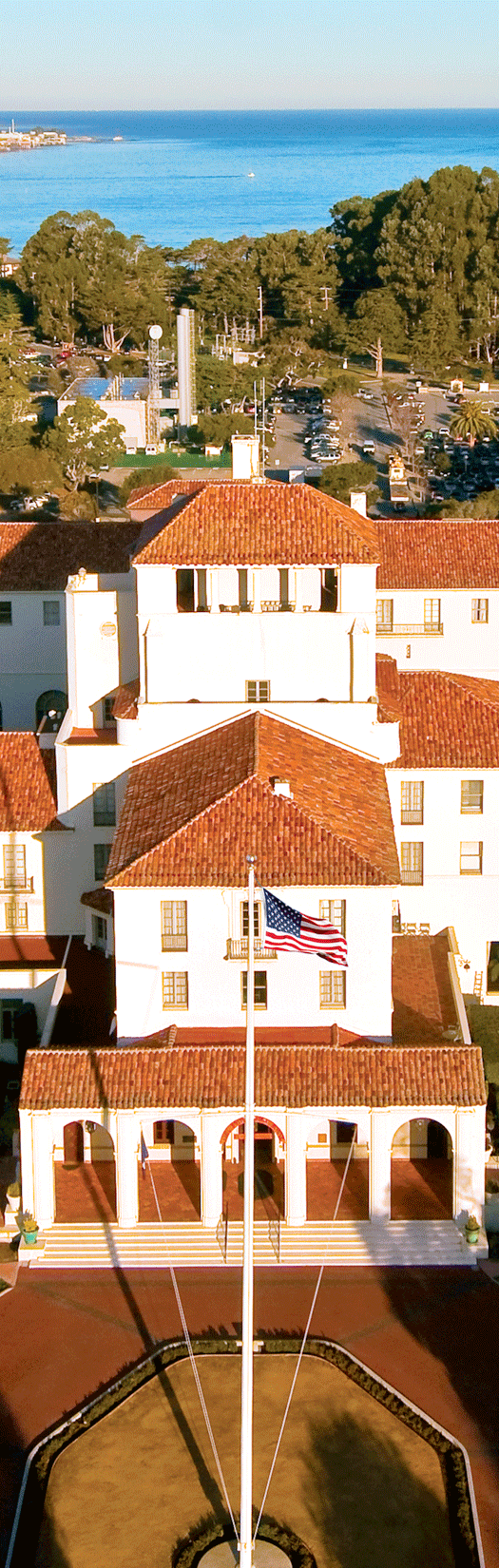 What’s the Bottom Line?
Unauthorized commitments can be avoided by understanding what they are, knowing how they occur, and being aware of contracting authority.  

This session will address contracting authority, how UACs occur, tips for how they can be avoided and suggestions on how to prevent recurrences.  It will also address the ratification process.   

Ask yourself, is there an existing and funded contract for this product/service?  Has this product/service been approved via KFS?  If the answer is no to either, please do not proceed.
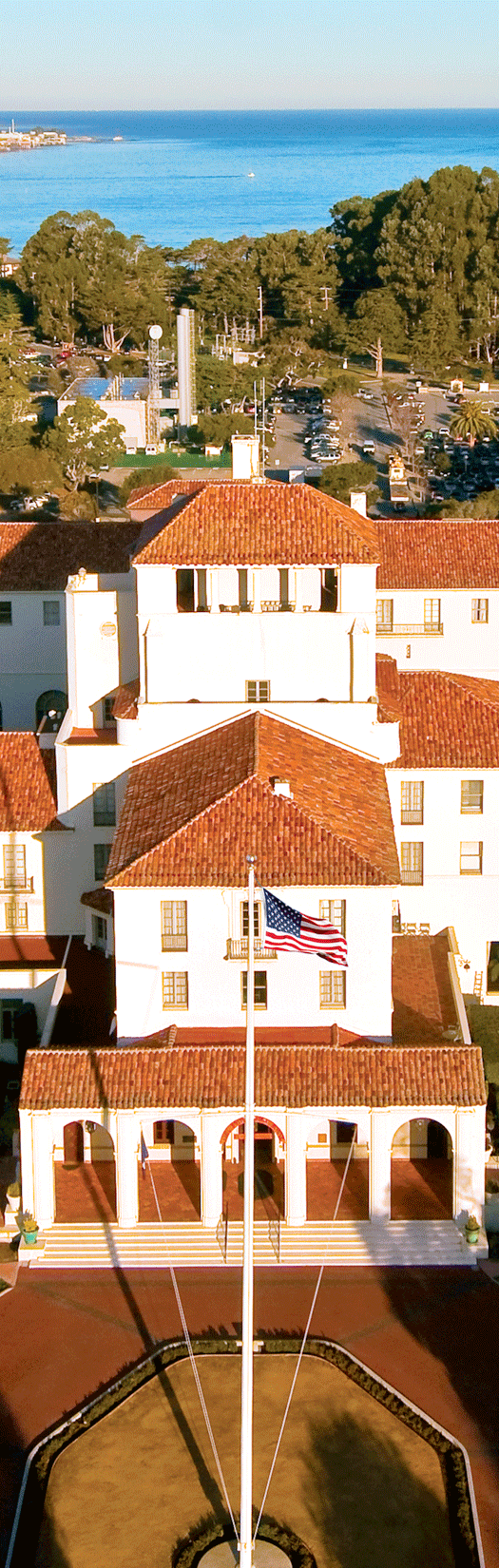 Contracting Authority
The only officials who have authority to enter into agreements on behalf of the U.S. Government are warranted Contracting Officers, Purchasing Agents, and purchase cardholders acting within their delegated authority. 

This authority is typically conferred on a SF1402.  However, Purchasing Agents and cardholders can receive authority on a letter of delegation containing all pertinent information typically found on a SF1402.
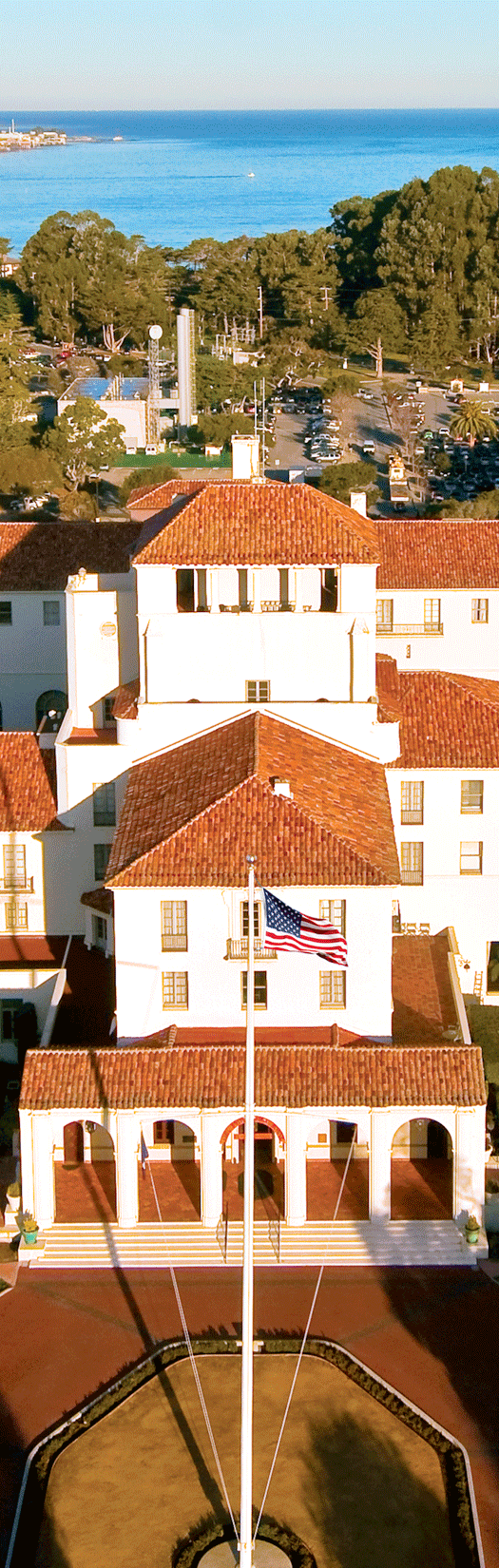 Unauthorized Commitments
An unauthorized commitment occurs when a person who has not been specifically delegated contracting authority, obligates the Government by acquiring commodities or services from a commercial source.  

Unauthorized contracting actions violate federal law, violate principles of ethical conduct for Government employees, and could lead to disciplinary action.

Repercussions for UACs can also include:

   		-PERSONAL LIABILITY for payment to the contractor.

UACs also damage relationships with our contractors because sometimes we cannot pay them after the fact, and even where we can, payment is often delayed.
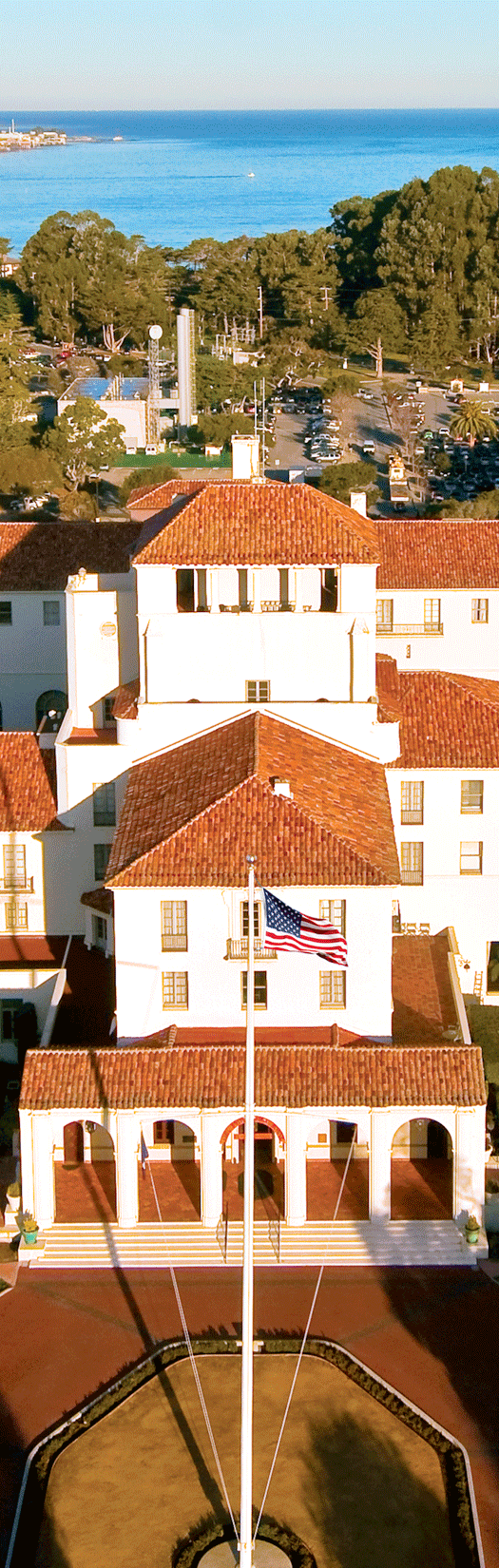 Unauthorized Commitments
Potential Disciplinary Consequences:

 Counseling
 Notation in performance evaluation.
 Cancellation of the purchase card (if cardholder)
 Reprimand
 Suspension of employment
 Termination of employment
 Criminal prosecution

It is in your best interest (and the Navy’s) to avoid making unauthorized commitments.
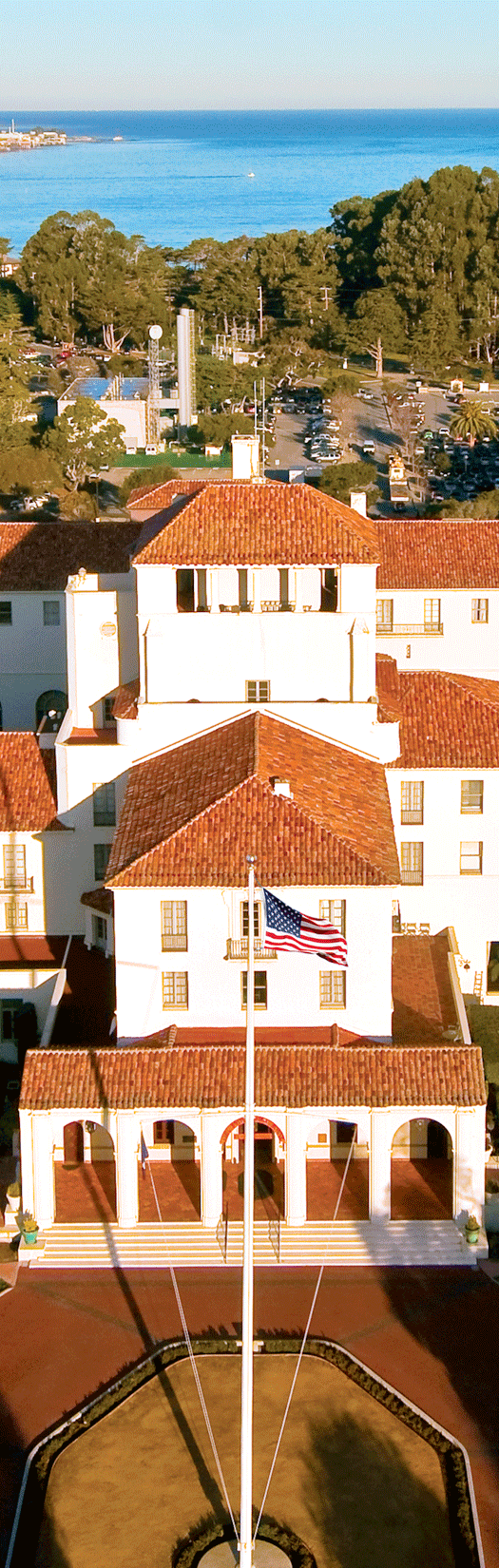 How do they occur?
Unauthorized commitments can occur:

1.  Where no formal contract exists.
Unauthorized staff or faculty order supplies/services in the absence of a contract, or before a contract is issued.

2.  During contract performance. 
Someone other than a Contracting Officer directs the contractor to deviate from the contract, or to perform work that is above and beyond the contract requirements.    

3.  When a Contracting Officer, Purchasing Agent, or cardholder exceeds authority.
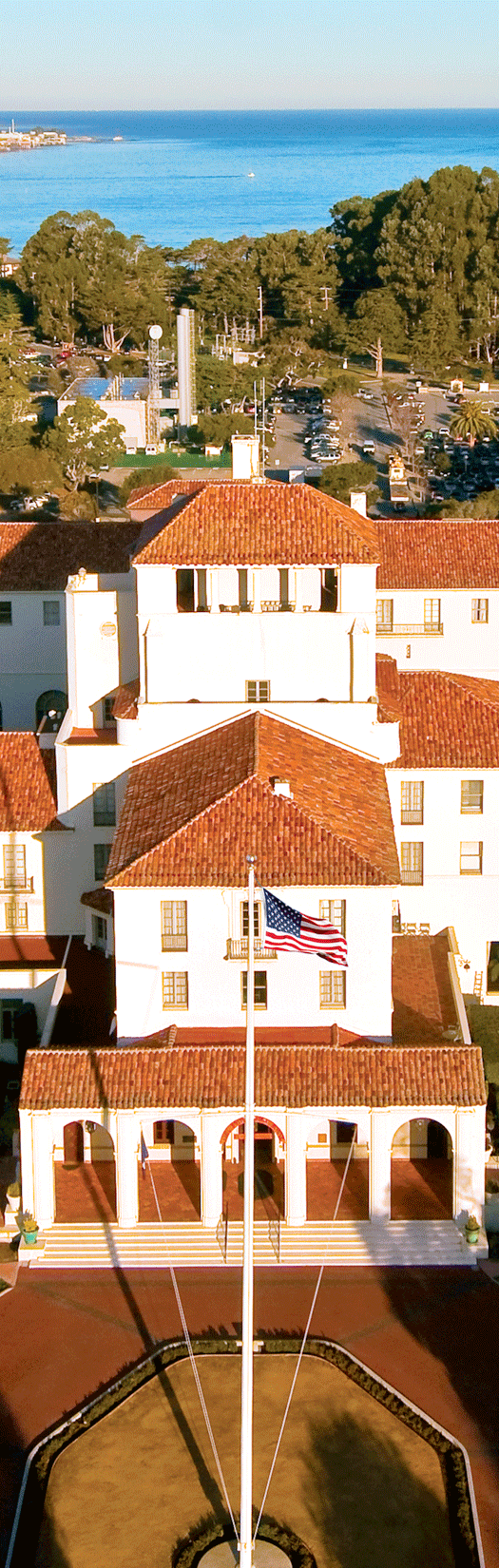 Where no formal contract exists…

NPS utilizes an acquisition process that is outlined in the NPS Acquisition Management Portal.

https://nps.edu/group/acquisition/welcome

Danger Areas include:

that the customer receives the service or product before the contract is complete.

*TO ENSURE A TIMELY CONTRACT AWARD, BE SURE TO SUBMIT REQUIREMENT TIMELY (See Procurement Lead Times - https://nps.edu/group/acquisition/contracting)
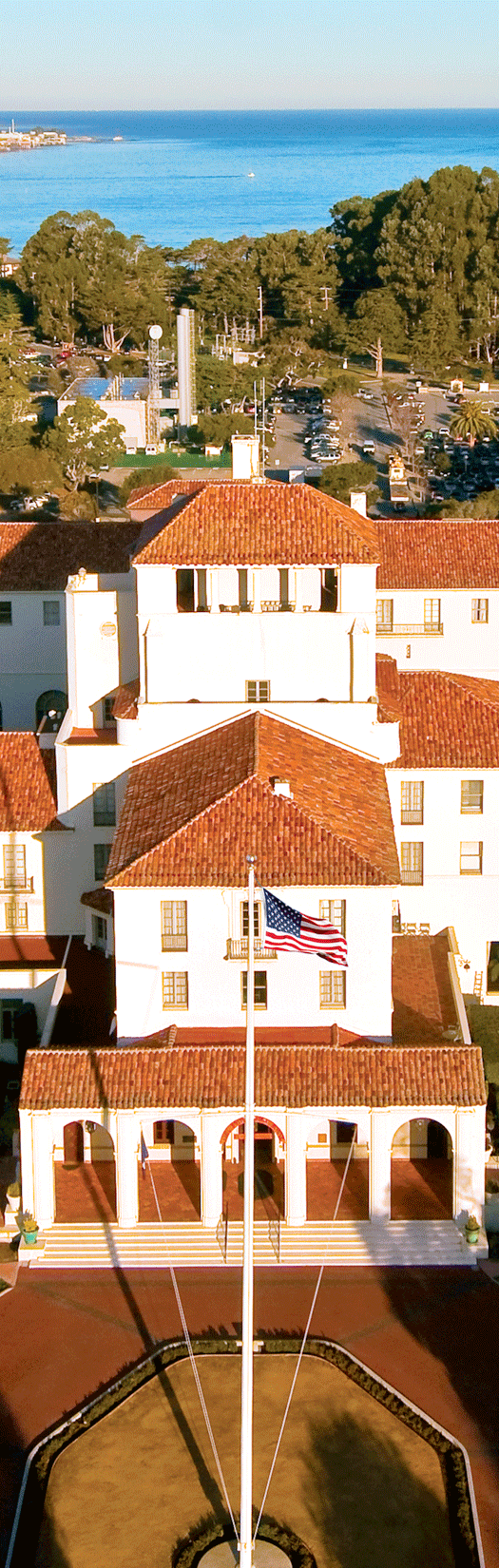 During contract performance…

In the day-to-day management of Navy programs, it
is necessary to make decisions and to provide guidance to contractors. 

Danger Areas include:

that the COR, Program Manager, engineer, activity funds manager or other unauthorized team member will give direction to the contractor to perform differently than what the contract requires; or
that their comments will be interpreted or construed by contractor personnel as such direction.
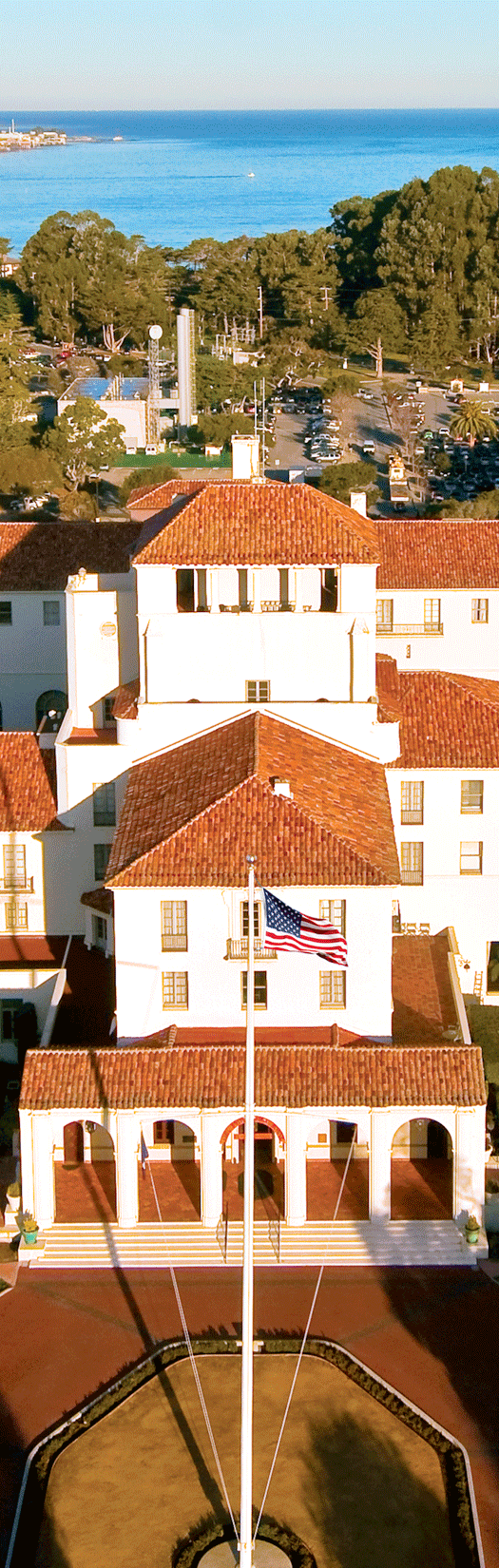 During the life of a contract, there may be valid reasons to alter some terms and conditions.  Valid changes can include both reasonably expected changes and changes to accommodate unexpected situations (e.g. a pandemic).

All valid changes to a contract or to an order must be made in writing by the Contracting Officer and are referred to as modifications.
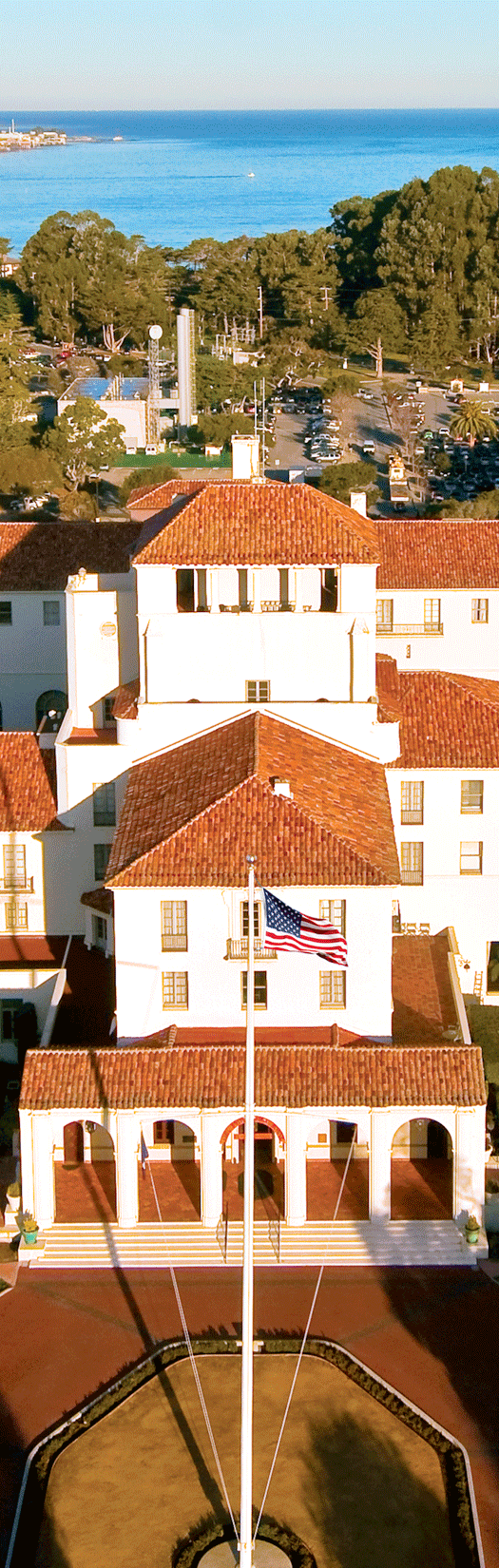 Actual Recent Occurrences…

Boat repair requested, but no valid contract or payment method available
Court reporter solicited and utilized with no valid contract or approval in place
Gap in contract coverage between expired and new contract, but NPS requested and received service
Bus services requested/provided without a valid contract in place
Publication of journal requested and provided, but no valid contract/purchase in place
Data purchased, but no contract coverage
Seminar provided/held without contract coverage
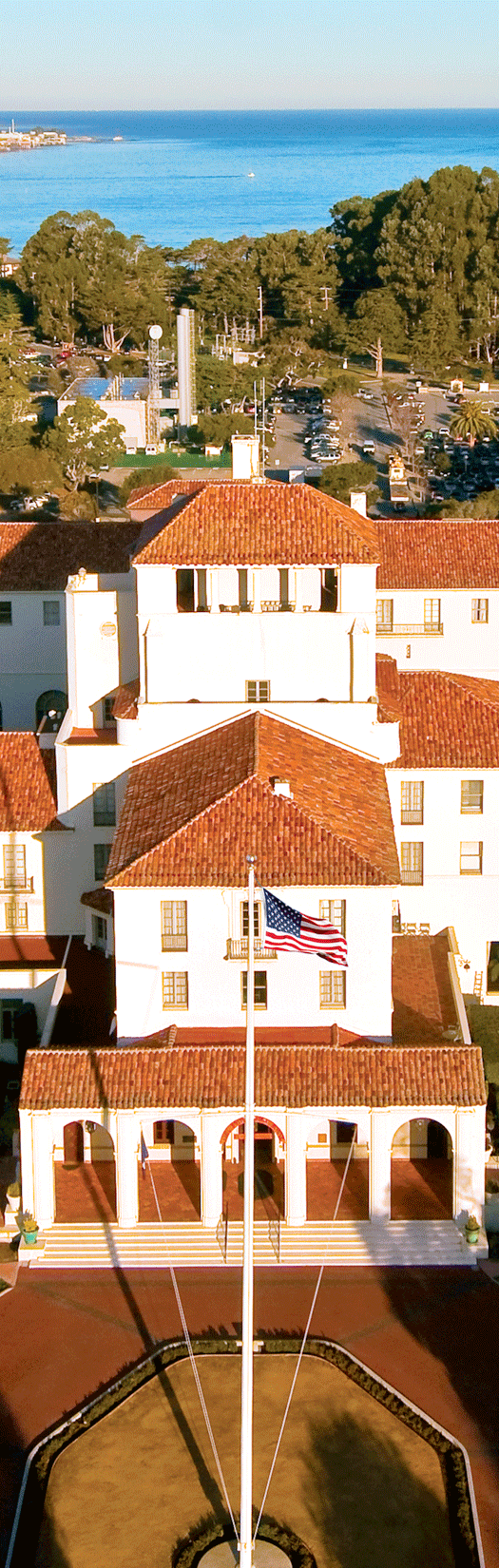 Actual Recent Occurrences…

Requirements package submitted in KFS, but wasn’t approved and never made it to Purchasing
Contractual coverage had ended but customer asked for and received service
Task order expired; former subcontractor directed to continue working on the project
Options were available, but were not exercised (Options are NOT automatic – they require a contract modification to exercise the option.)
Additional deliverables-  Additional items were desired but not formally ordered (under an Indefinite Delivery Indefinite Quantity contract)
Contractor travel was desired (not covered by contract)
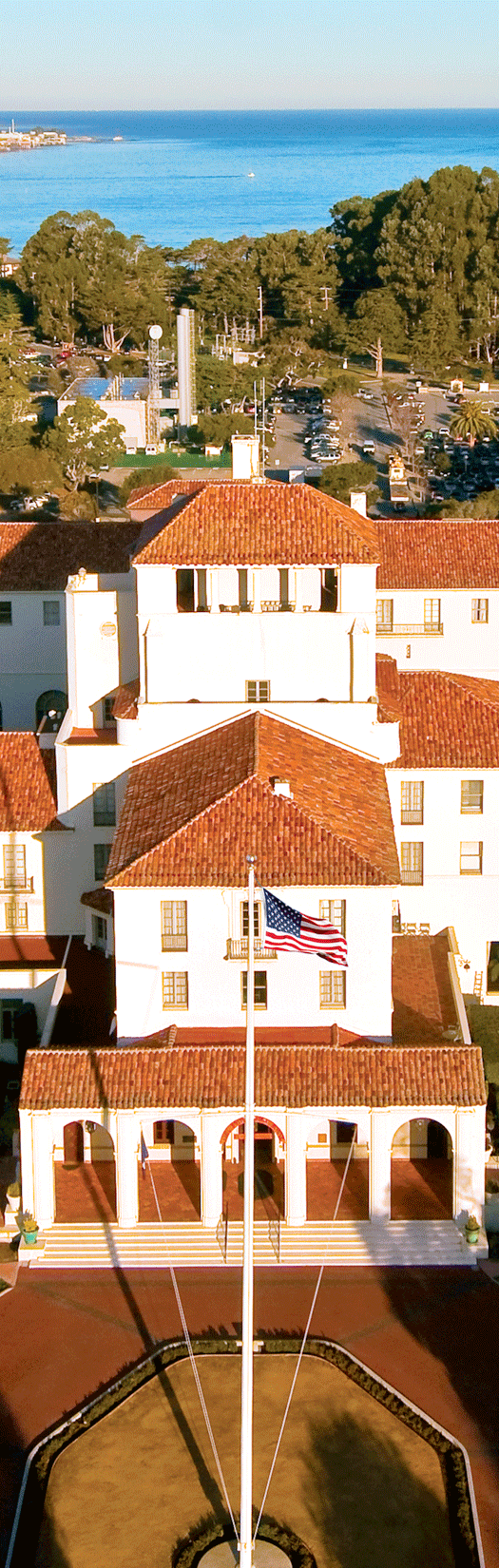 Tips to Avoid UACs
Ensure a contractual agreement issued by a Contracting Officer, Purchasing Agent, or cardholder exists before requesting or receiving any type of supply or service from a contractor.

As a rule, do not sign any contractor-initiated paperwork.

Do not ask a contractor to make changes in provisions of a contract without consulting the Contracting Officer, Purchasing Agent or cardholder and ensuring a modification has been issued.

Do not make statements regarding proposals that might be construed as a commitment of the Government.

Do not tell a contractor to stop work on an existing contract (except if it is a matter of safety).
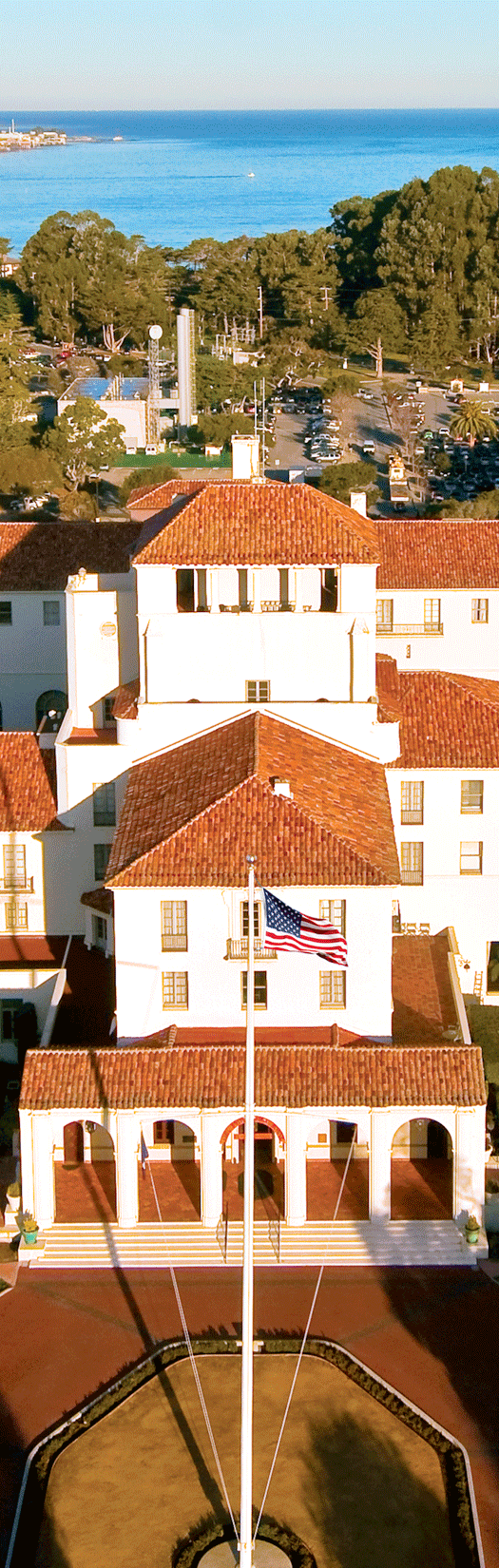 The number one tip for avoiding a UAC:
Get in touch with your Program Manager, Contracting Officer, Purchasing Agent, or cardholder early and work together to satisfy the program’s requirements.

  Typical Lead Times:
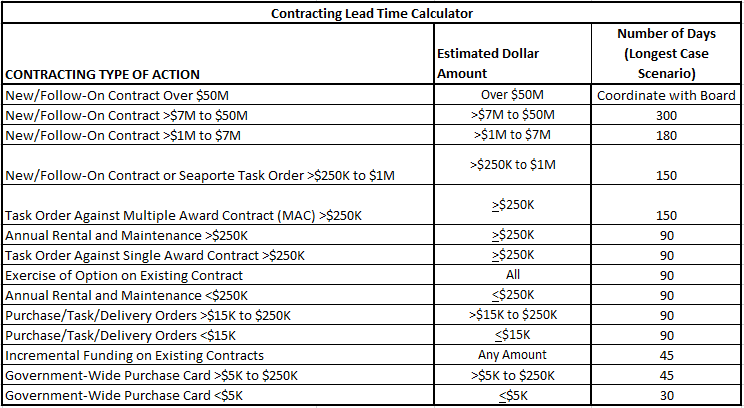 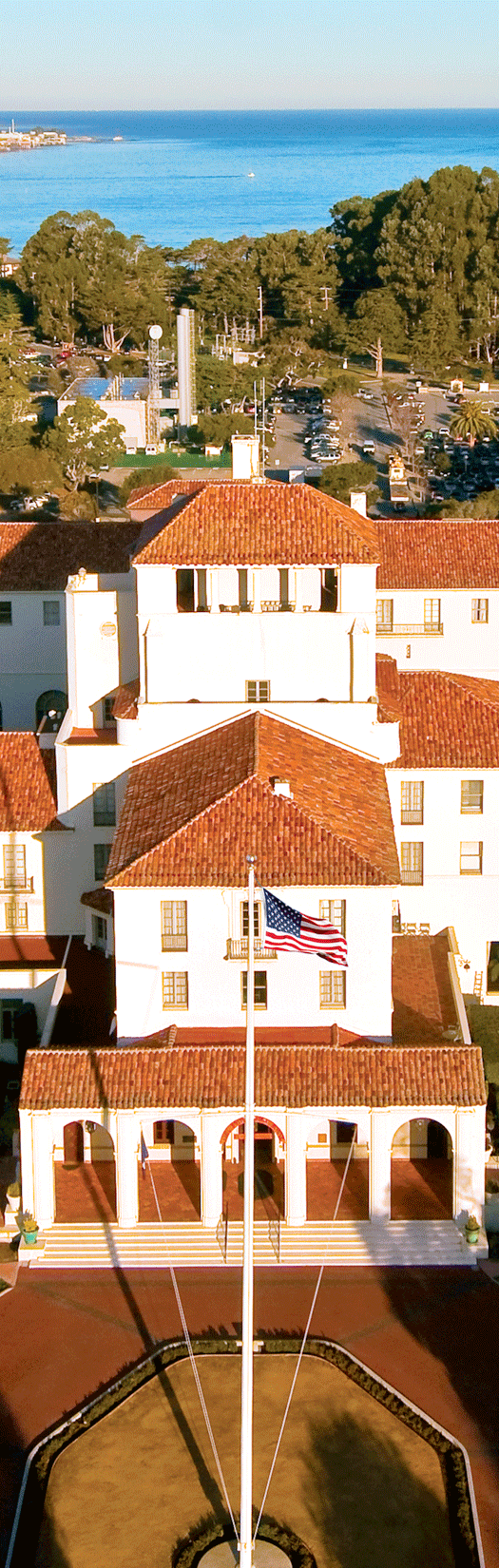 Tips to Avoid Recurrence
Annual training for all hands

Targeted training for employees who are in positions that make them susceptible to committing an unauthorized commitment (Program Managers, Engineers, Contracting Officer’s Representatives, Activity Funds Managers, etc.)

Individual training for any newly-onboard employee
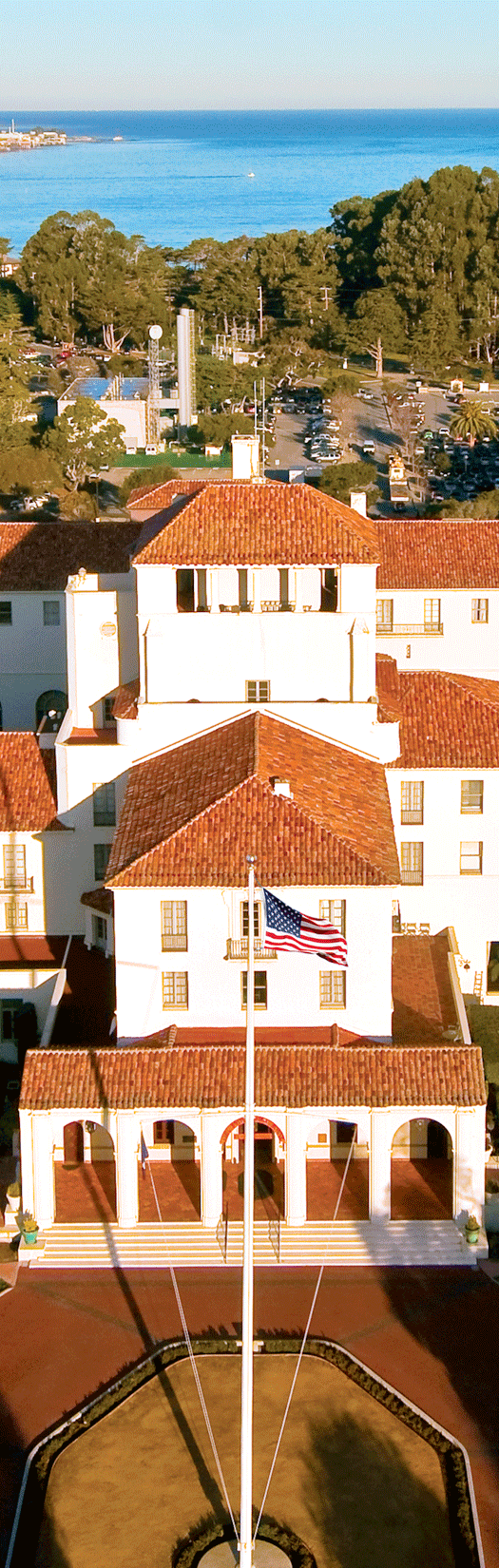 Ratification
“Ratification” means the act of approving an unauthorized commitment by an official who has the authority to do so.  It is a remedy that allows the government to pay a vendor who provided services pursuant to a UAC.

The Federal Acquisition Regulation (FAR) directs agencies to take positive action to preclude, to the maximum extent possible, the need for ratification actions. 

Local contracting officers do not have ratification authority.

Ratification requires the consideration of disciplinary action against the person committing the unauthorized act.
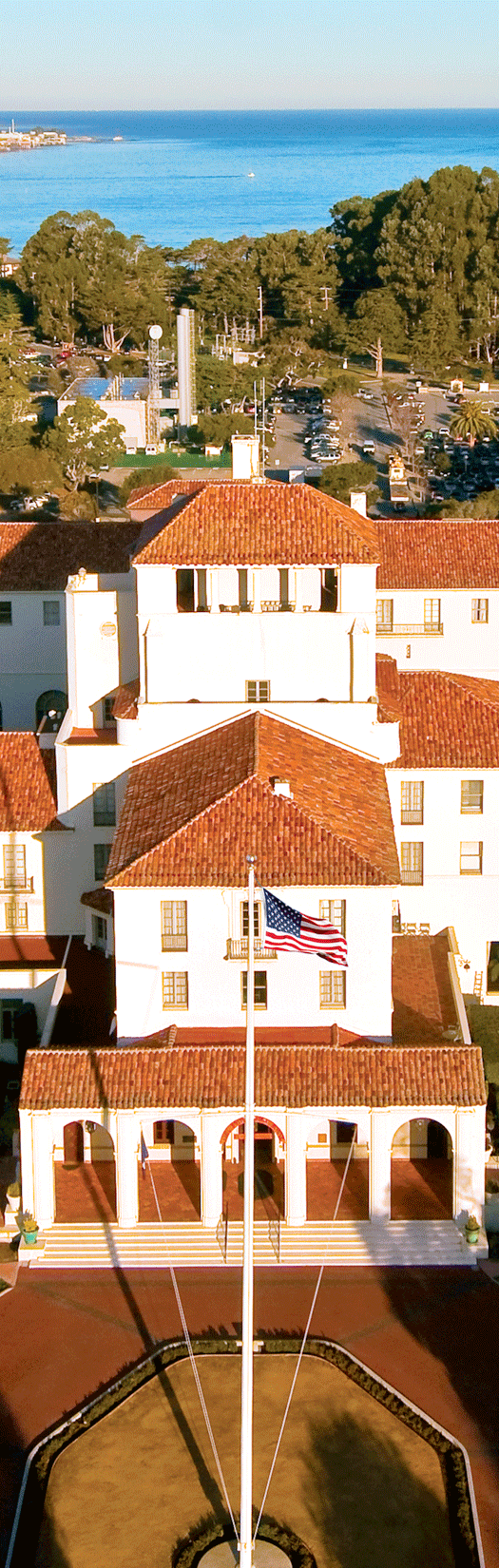 “Head of the Contracting Activity (HCA)”  –The official who has overall responsibility for managing the Contracting Activity – NAVSUP 00

“Chief of the Contracting Office (CCO)” – The official who has overall responsibility for managing the Contracting Office.

The CCO may ratify unauthorized commitments up to $50,000 (if the contracting activity’s procurement authority is over $500,000; below that amount the CCO has no ratification authority.)  Above $50,000 requires HCA ratification.  [NAVSUPINST 4200.81F]
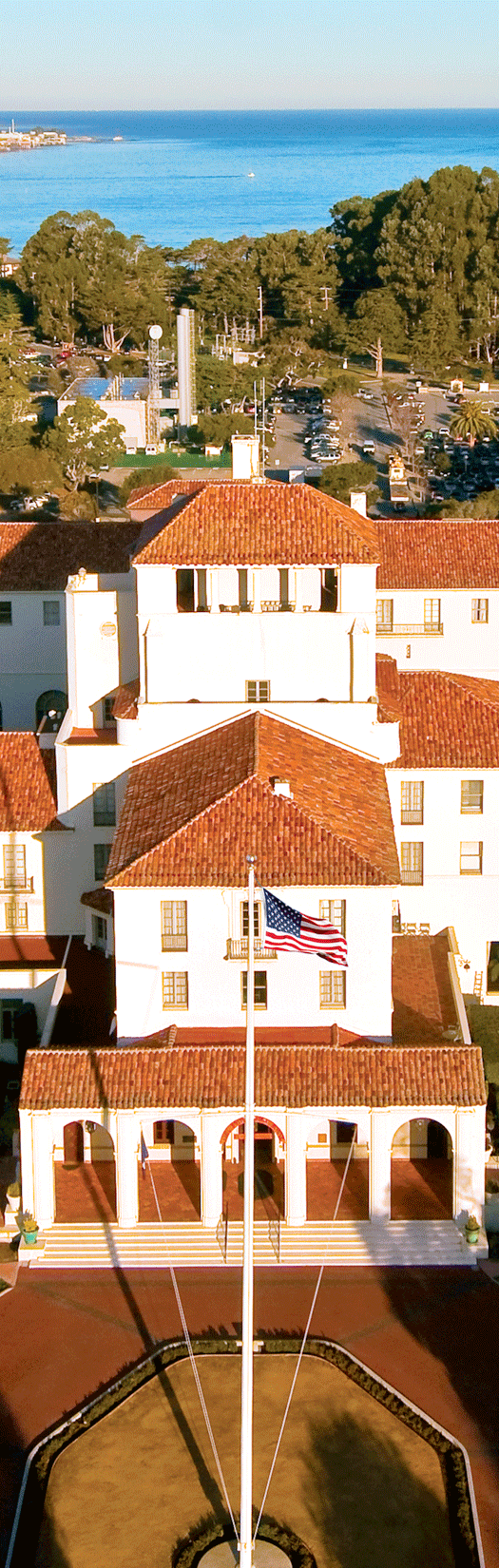 7 Criteria for Ratification
The ratification authority provided by FAR 1.602-3 “may be exercised only when–

(1) Supplies or services have been provided to and accepted by the Government, or the Government otherwise has obtained or will obtain a benefit resulting from performance of the unauthorized commitment;

(2) The ratifying official has the authority to enter into a contractual commitment;

(3) The resulting contract would otherwise have been proper if made by an appropriate contracting officer;
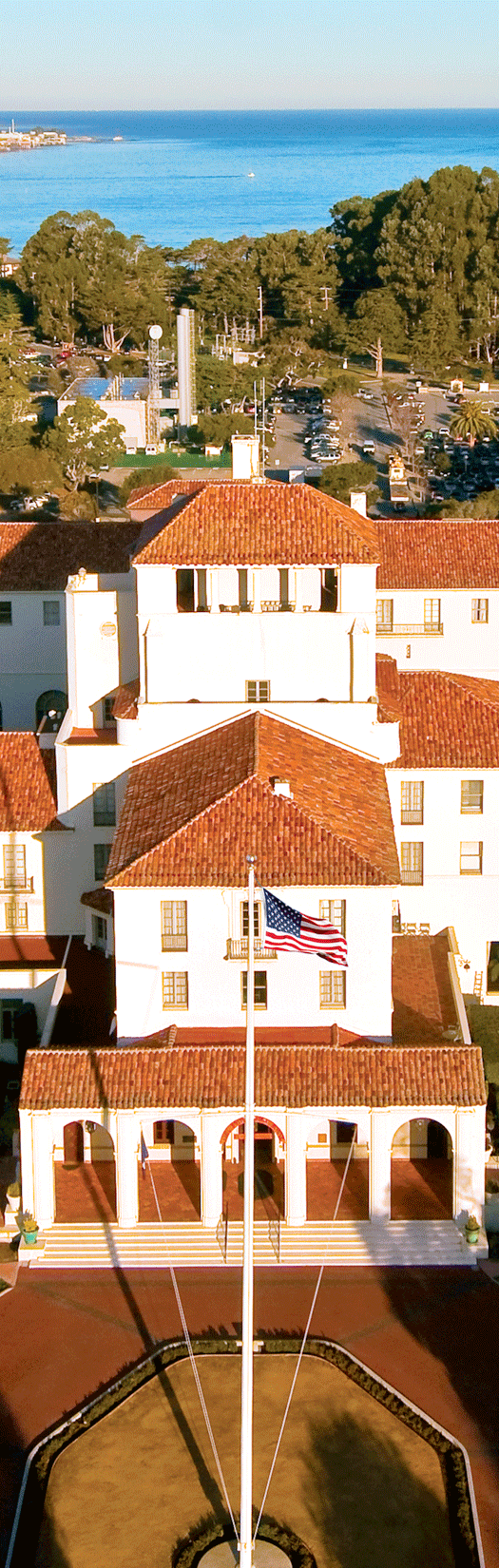 (4) The contracting officer reviewing the unauthorized commitment determines the price to be fair and reasonable

(5) The contracting officer recommends payment and legal counsel concurs in the recommendation, unless agency procedures expressly do not require such concurrence

(6) Funds are available and were available at the time the unauthorized commitment was made

(7) The ratification is in accordance with any other limitations prescribed under agency procedures
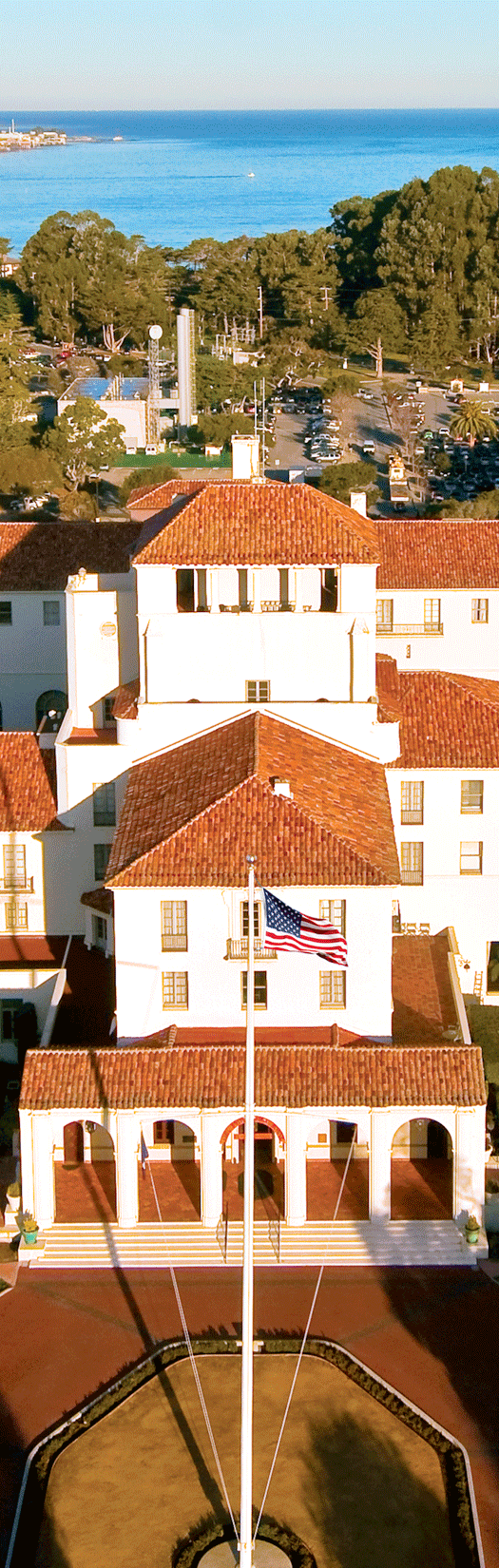 Ratification Process(NPS Instruction 4491.3D)
The employee making the unauthorized commitment shall forward to their Commanding Officer documentation acknowledging their personal responsibility for the UAC, which shall include at a minimum:

Statement of Facts 
UAC Checklist
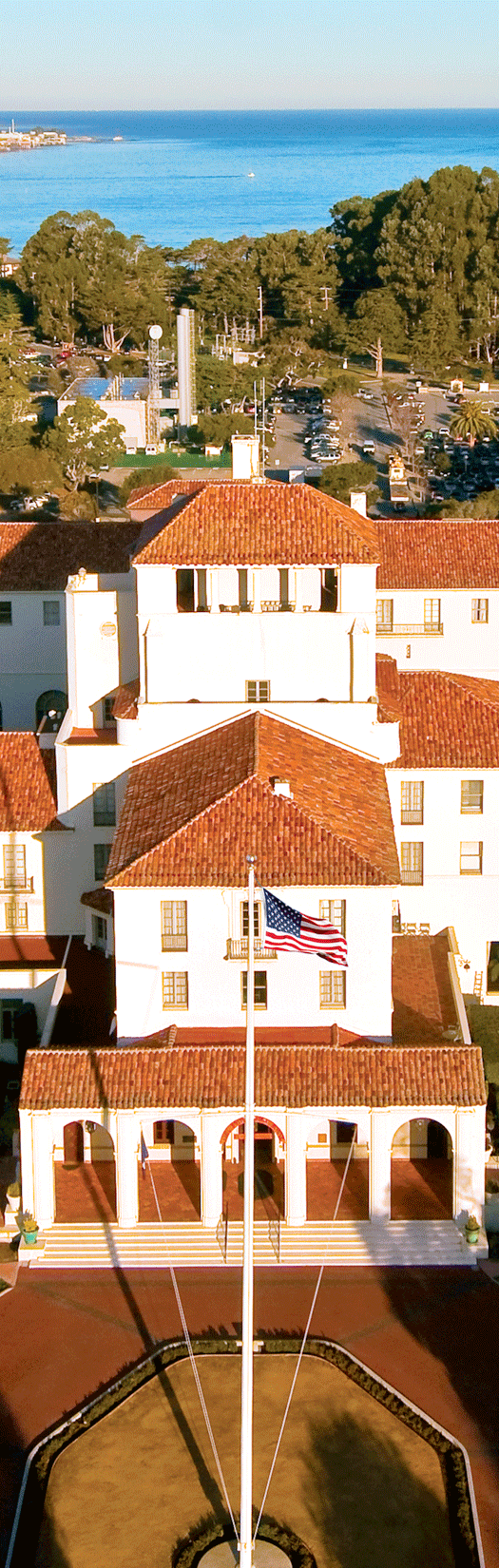 Statement of Facts should include the following:
Statement signed by the individual describing the circumstances of the unauthorized commitment
Description of why normal procurement procedures were not followed
Description of the bona fide Government requirement that necessitated the commitment
A description of whether the Government received any benefit from the unauthorized commitment and the value of that benefit
Any other pertinent facts
All orders, invoices, or other documentary evidence of the transaction
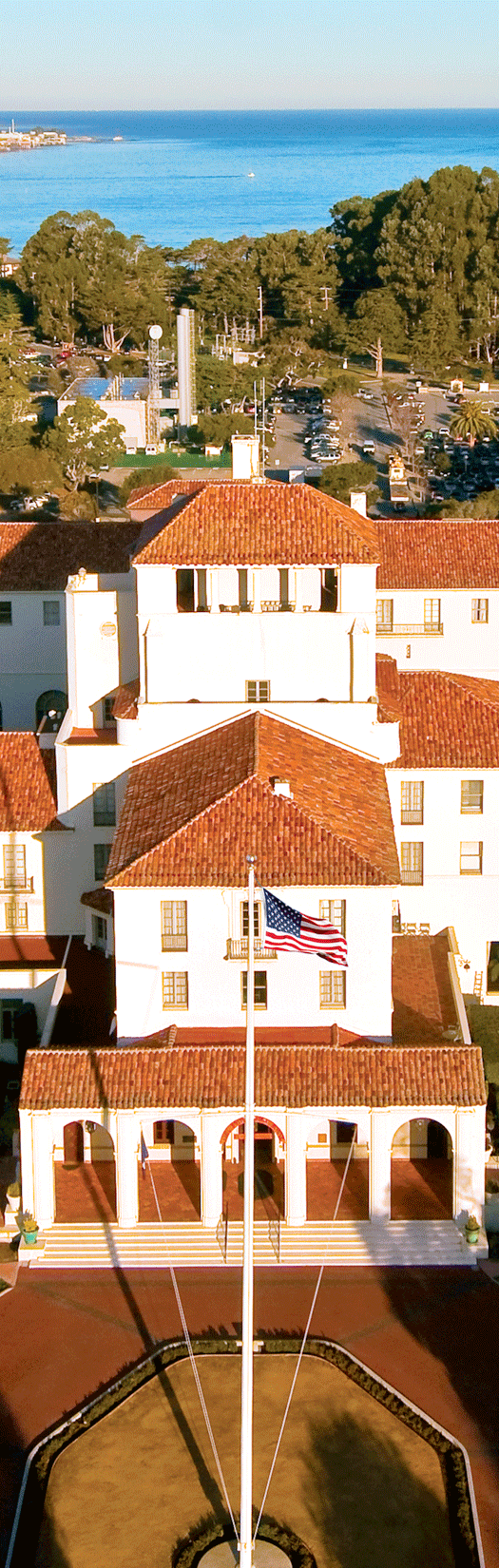 If the Department Dean or Staff Director concurs that the commitment should be ratified, then the Department Dean or Staff Director shall sign and forward the documentation required by the employee along with an endorsement to the Acquisition Support Directorate that:
 
Verifies the accuracy and completeness of the documentation;

Describes any disciplinary action taken, the measures taken to prevent a recurrence of unauthorized commitments; and

Provides a complete purchase description and funding for the ratifying contract.

The authority to sign the ratification documentation cannot be delegated.
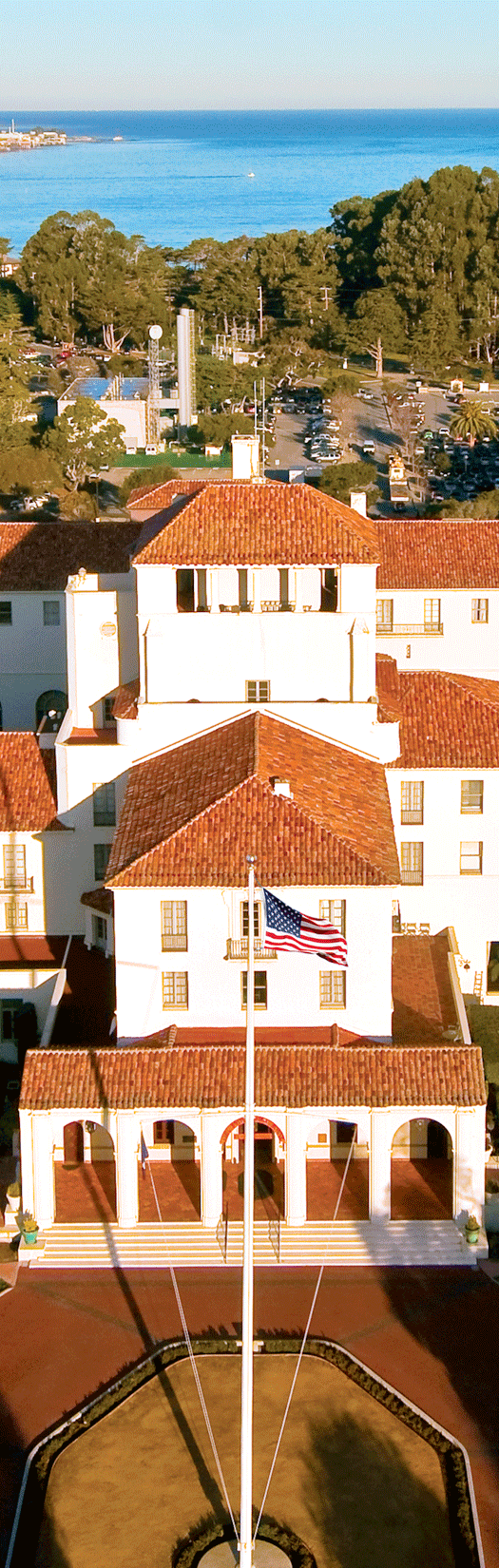 The Acquisition Support Directorate will prepare the draft letter for the NPS Presidential signature and route the complete package.  If approved for ratification, the package will be delivered to FLCSD for processing.  The FLCSD Contracting Officer will do the following:

Review the documentation and endorsement provided;

Ascertain whether there are any questions of fact, and resolve accordingly;

Prepare a determination and findings addressing the limitations in FAR 1.602-3(c);

Prepare a recommendation to the ratifying official; and

Submit the contract and supporting documents to their counsel for an opinion as to form and legality and for any additional advice
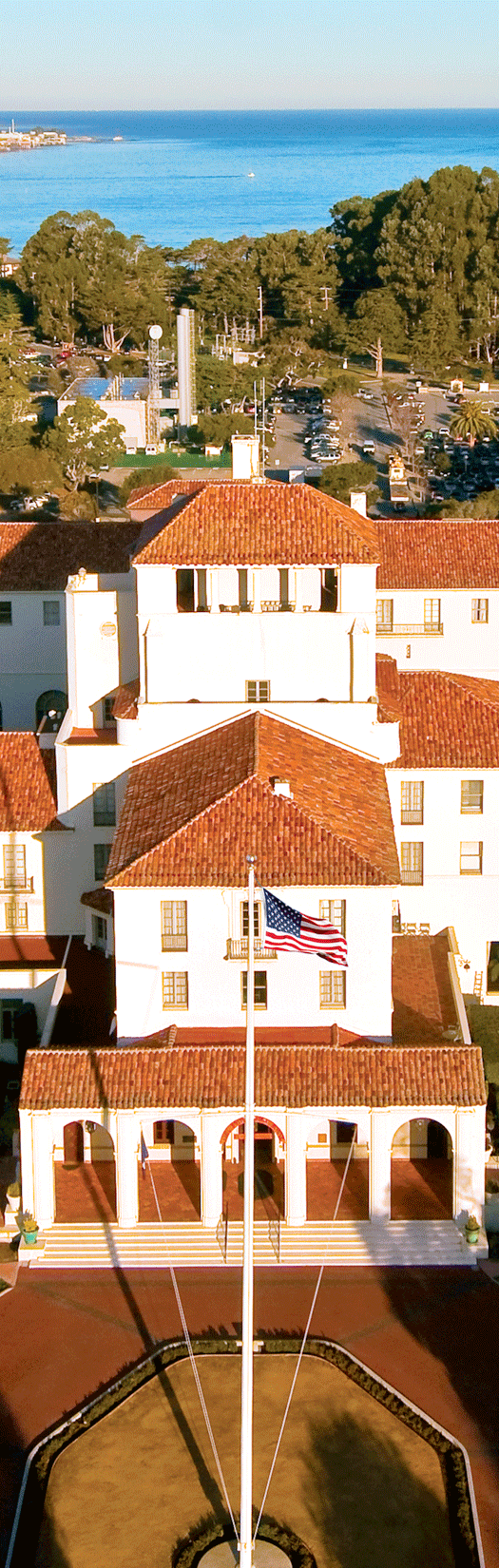 The ratifying official shall:

Review the file, and if the ratification is proper, and if the ratifying official concurs, shall make the appropriate determination and findings and return the file to the Contracting Officer for execution of a ratification contract. 


*Typical timeline for entire ratification process is ~120 days from submittal to ASD (for uncomplicated situations).  This means even if a vendor ultimately can be paid by the government via the ratification process, payment will not be immediate.
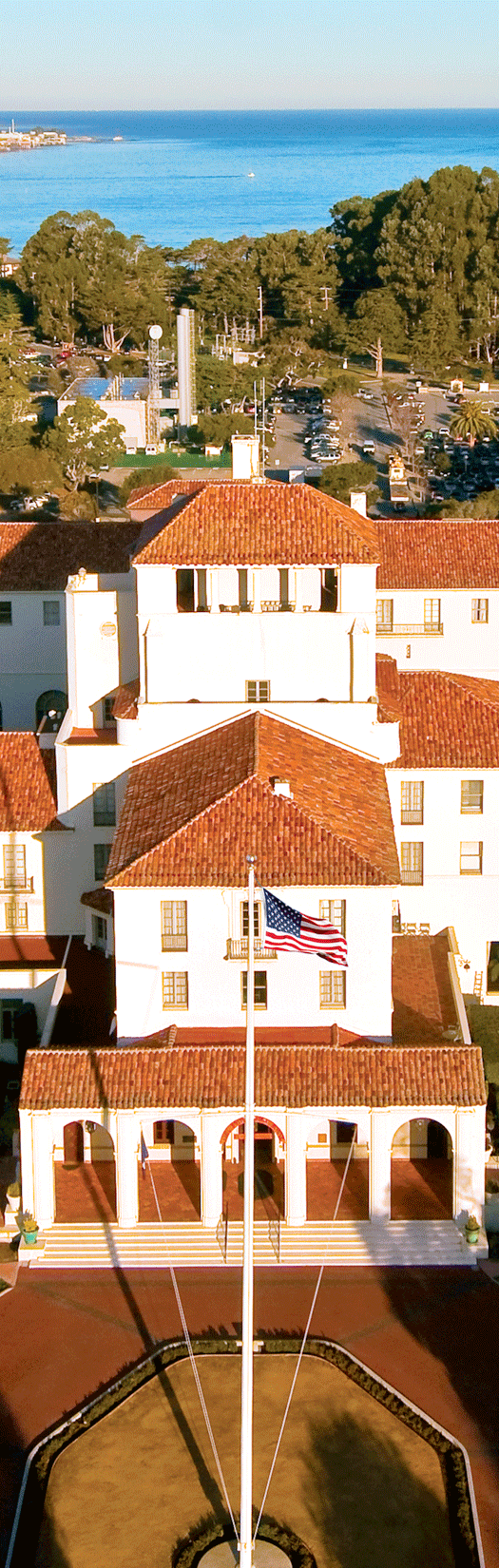 Items needed to ensure ratification:

The employee responsible for the unauthorized commitment must accept responsibility

The funds that are proposed to be used must be of same purpose, time and amount as the commitment for which ratification is sought

The Commanding Officer—our President—must agree with requesting ratification. (This authority is not delegable.)

The determination of the price as fair and reasonable must be supported by analysis
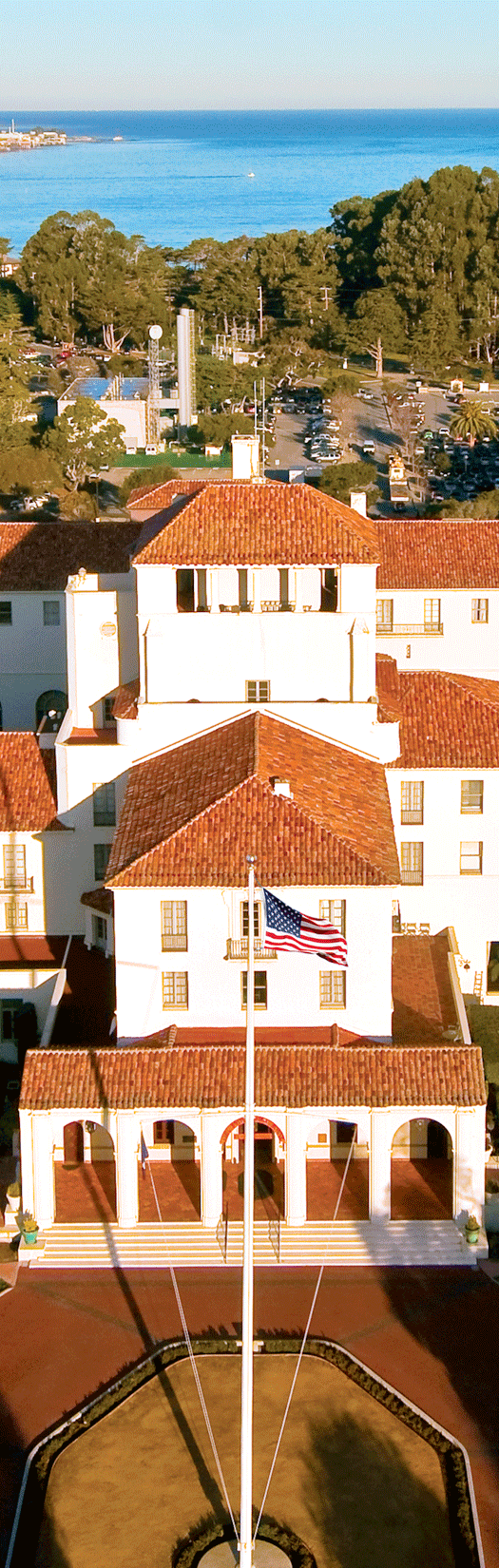 Summary
Unauthorized Commitments are a preventable offense. 
Before entering into any new or modified commitments please contact your Program Manager, Contracting Officer, Purchasing Agent, or cardholder for guidance.